PHN & eCW User Group:Data Exchange Methods
Tuesday, April 30, 2024
12:00pm  –  12:45pm

A collaboration between PHN, eClinicalWorks and PHN practices
Today’s User Group:
2
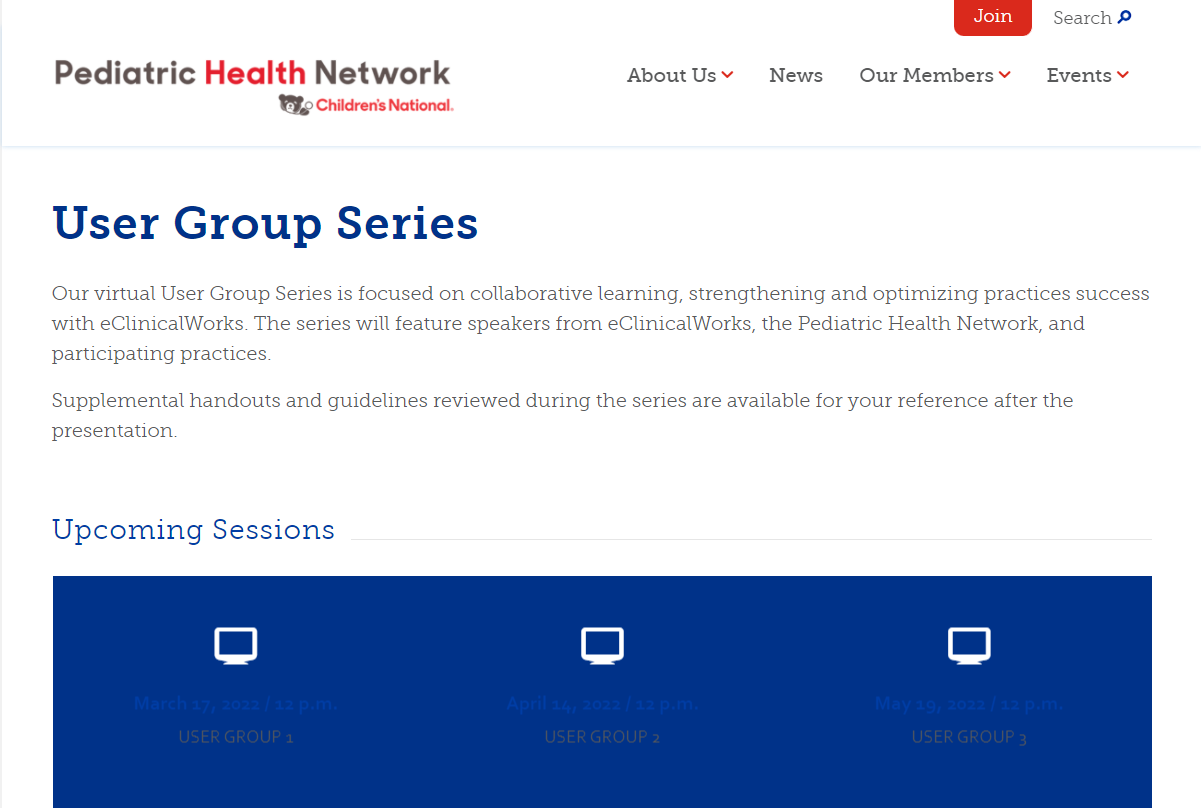 Where to Find Us
Visit https://pediatrichealthnetwork.org/user-group-series/ to find all the information you need on upcoming User Group Sessions as well as recordings from previous sessions.

You can find more information about all the PHN’s offerings here: https://pediatrichealthnetwork.org/practice-programs-and-services/
3
Upcoming PHN User Group
2024 User Group Dates posted on our website
We would like your feedback!  
Please contact Jodi Tunstall, Business Manager for PHN  jtunstall@childrensnational.org with any suggestions or request
4
Important Dates
Future of Pediatrics – Thursday May 16th 
Registration is open
Practice Administrator Group
Coffee & Conversation 5/30/24 @ 8 am
In person meeting June 25th 9am -5pm
4
Data Sharing Options at Children’s National 

PHN User Group 04/30/24
Why Sunset the eHX?
The eHX was implemented in 2012 as first pediatric health exchange in the DMV area. 
 Over the years, advances in data sharing now available
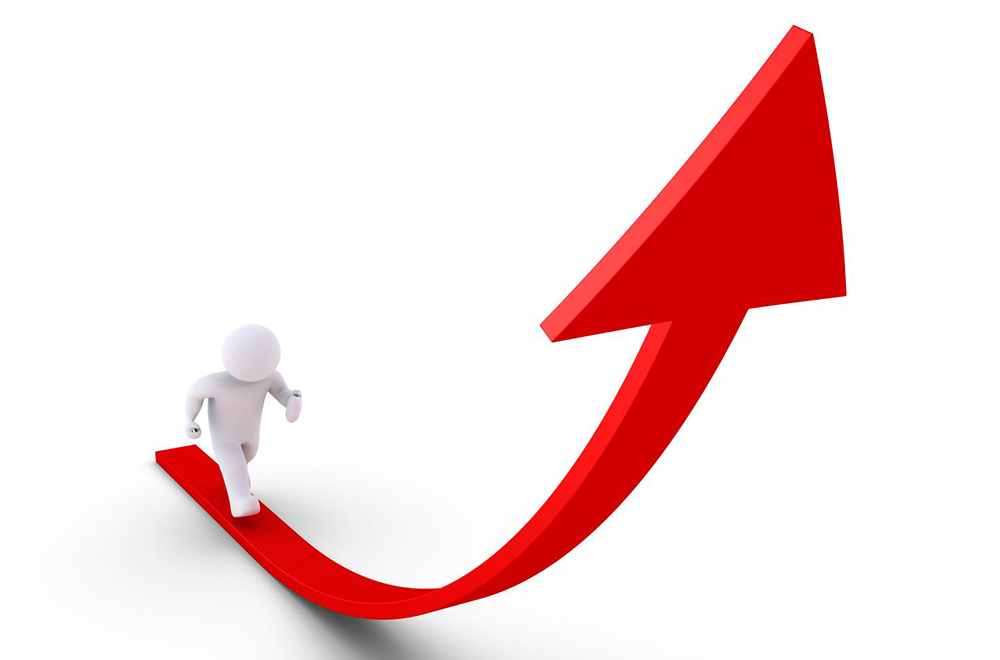 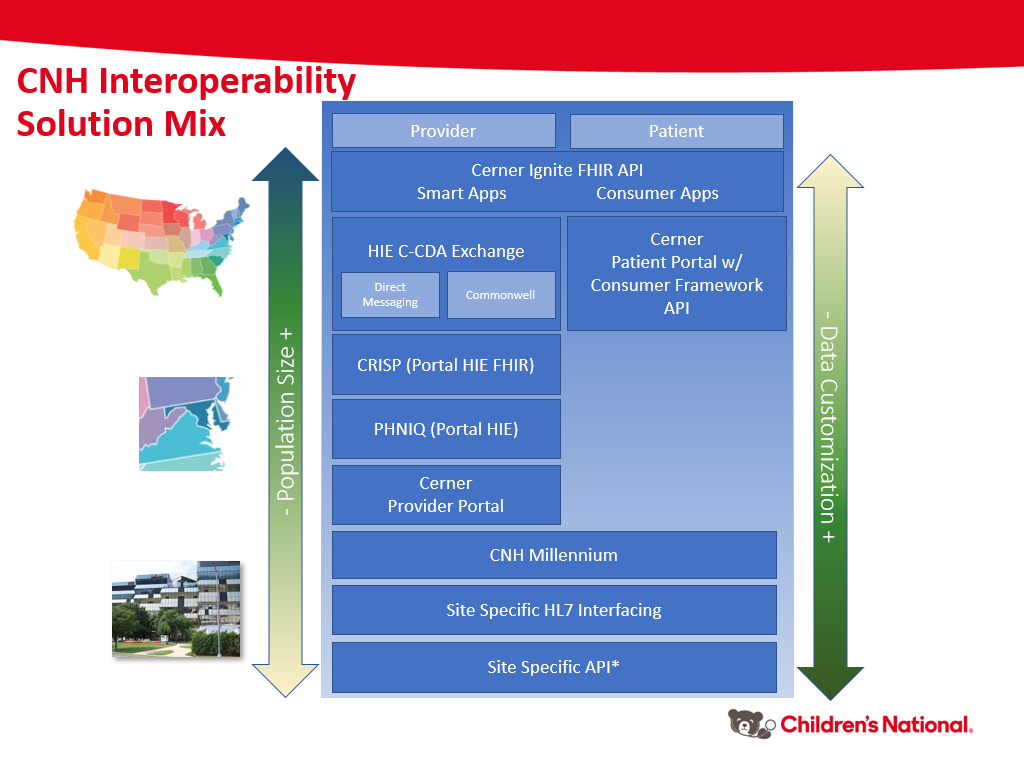 Data Sharing Options
Documentation available
Next Steps
Outreach to community practices not on Direct Messaging
Outreach to community practices not connected to Healow Insights Prisma
Please email Directhelp@childrensnational.org with questions regarding Direct Messaging
Please work with your S.A.M. to activate Healow Insights PRISMA prior to eHX sunset date
If you don’t have access to CNH Provider Portal, please complete access form: Provider Portal Access Request Form | Children's National Hospital | Children's National Hospital (childrensnational.org)
eHX Sunset Date:
eHX Sunset date after hours 6/30/24
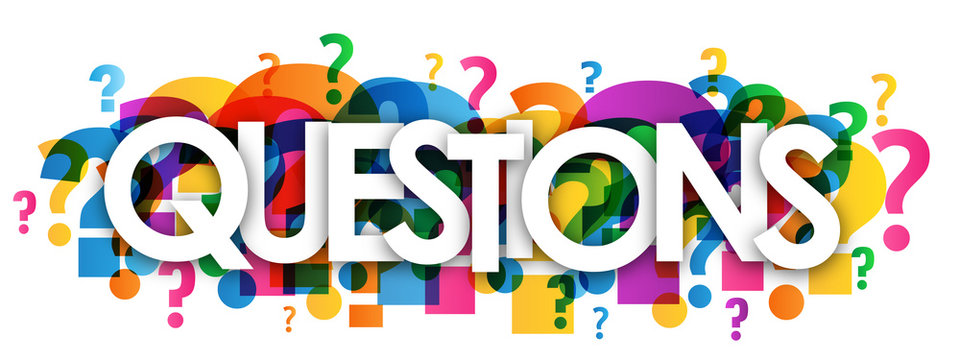